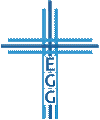 Dein Glaube an den souveränen Gott
1. Mose 50,15-26
Er beabsichtigt Gutes und tut es (Verse 15-21)
Er nimmt gnädig an und führt voran (Verse 22-26)
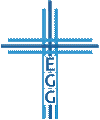 1. Er beabsichtigt Gutes und tut es
Wie der Vater so die Söhne (1. Mose 27,41; 32,4ff.21)
Die Tränen Josefs (1. Mose 42,24; 43,30; 45,2.14; 46,29; 50,1)
Fürchtet euch nicht (1. Mose 43,23; 45,5)
 Der gute göttliche Masterplan umschlingt den bösen, menschlich-brüchigen Plan!
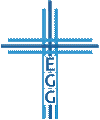 Dein Glaube an den souveränen Gott
1. Er beabsichtigt Gutes und tut es
Alle Schrift dient
der Lehre und Hoffnung (Römer 15,4)
als Vorbild und zur Ermahnung (1. Korinther 10,6.11)
der Lehre, Überführung, Zurechtweitung und Unterweisung in der Gerechtigkeit (2. Timotheus 3,16) 
Jesus trägt „alle Dinge durch das Wort seiner Macht“ (Hebräer 1,3)
Deine Zeit steht in Gottes Händen (Psalm 31,16)
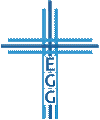 Dein Glaube an den souveränen Gott
1. Er beabsichtigt Gutes und tut es
„Unser Gott ist im Himmel; alles, was ihm wohlgefällt,			    tut er.“ (Psalm 115,3)
„Ich habe erkannt, dass du alles vermagst und kein Plan für dich unausführbar ist.“ (Hiob 42,2)
Weitere Verse zu Gottes Souveränität (Psalm 18,31; Daniel 4,32; Prediger 7,14; Sprüche 19,2; Jesaja 46,9-10; Römer 8,28-29)
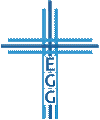 Dein Glaube an den souveränen Gott
2. Er nimmt gnädig an und führt voran
Worum geht‘s in 1. Mose?
„Der Autor gibt einen Überblick von der Schöpfung		   (Anfänge) dieser Welt durch Gott, über den Bund Gottes mit Abram, bis hin zum gewachsenen Volk Gottes, welches er erwählt hat. Dabei beschreibt der Autor den Sündenfall und die daraus resultierende, Welt-umfassende Bosheit der Menschen und macht deutlich, dass Gott eingreifen muss. Dies tut Gott in Form einer souveränen Gnadenerwählung und dem Eingehen eines Bundes mit den Patriarchen (Anfänge). So treibt Gott die Heilslinie voran!“
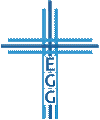 Dein Glaube an den souveränen Gott
2. Er nimmt gnädig an und führt voran
Glaube in Hinblick auf Gottes Versprechen					    (1. Mose 15,13-14; vgl. 2. Mose 4,31; Römer 10,17)
Josefs Sarg kehrt heim (2. Mose 13,19; Josua 24,29-32)
„Christus ist mein Leben und Sterben mein Gewinn“ (Philipper 1,21)
„denn sei es auch, dass wir leben, wir leben dem Herrn; und sei es, dass wir sterben, wir sterben dem Herrn. Und sei es nun, dass wir leben, sei es auch, dass wir sterben, wir sind des Herrn.“ (Römer 14,8)
Weitere Ermutigungen zu Gottes Führung (Johannes 16,33; Philipper   1,6; Jesaja 55,8-9)
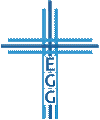 Dein Glaube an den souveränen Gott
Dein Glaube an den souveränen Gott
1. Mose 50,15-26
Er beabsichtigt Gutes und tut es (Verse 15-21)
Er nimmt gnädig an und führt voran (Verse 22-26)
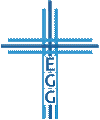 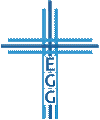